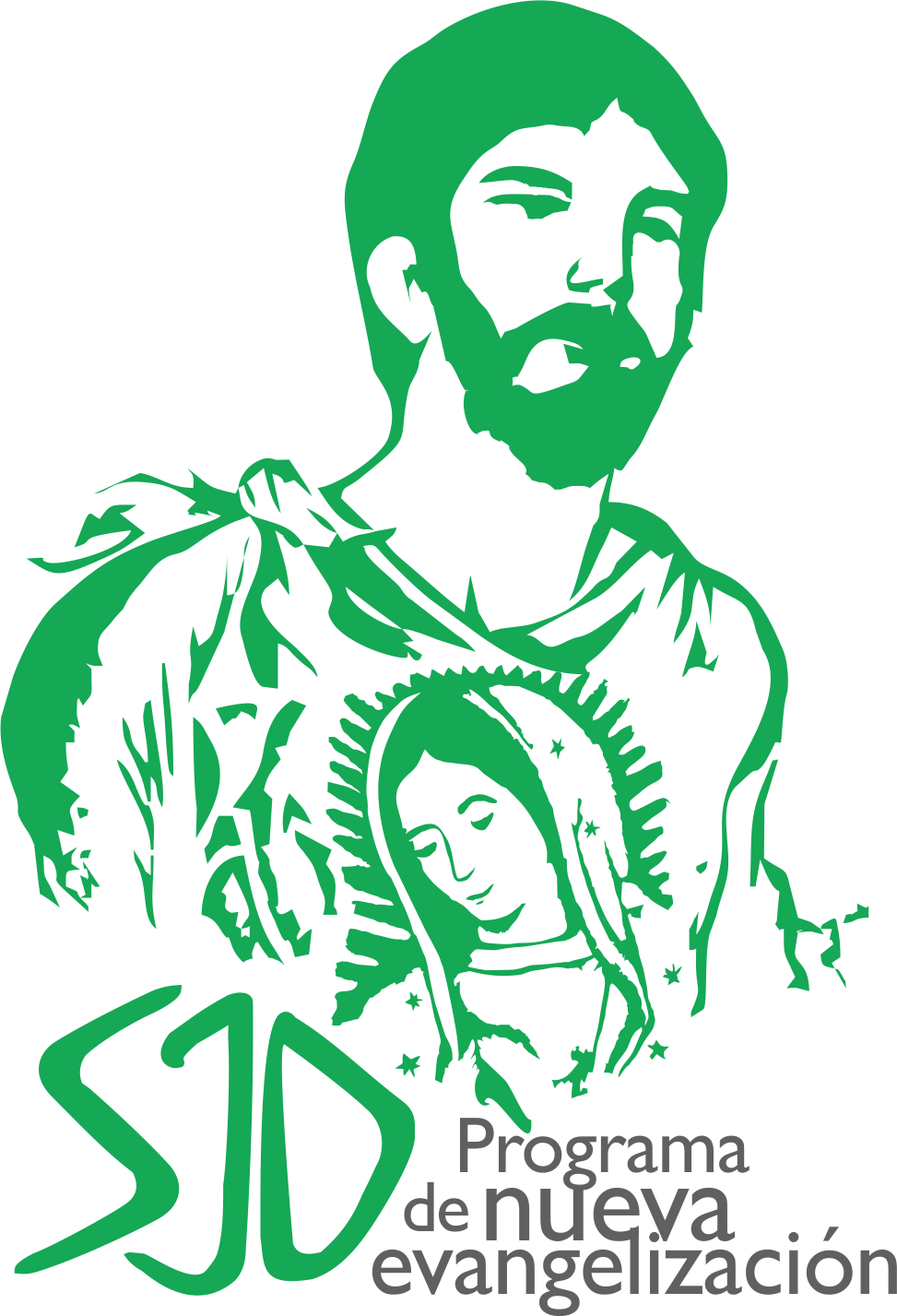 Casa de la PalabraLa Historia de la Salvación
Jesús, Dios con nosotros
MARZO
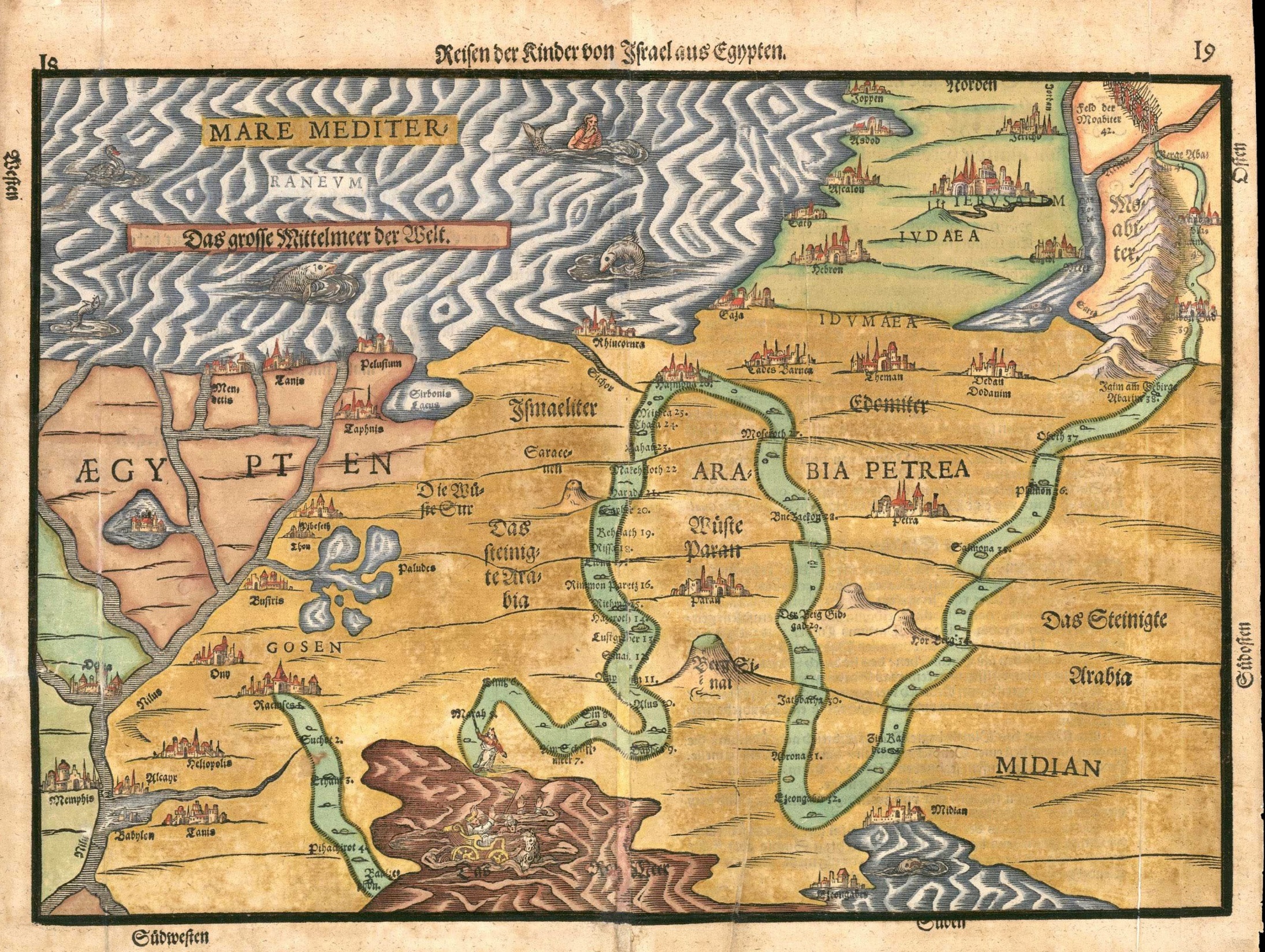 LA HISTORIA DE LA SALVACIÓN
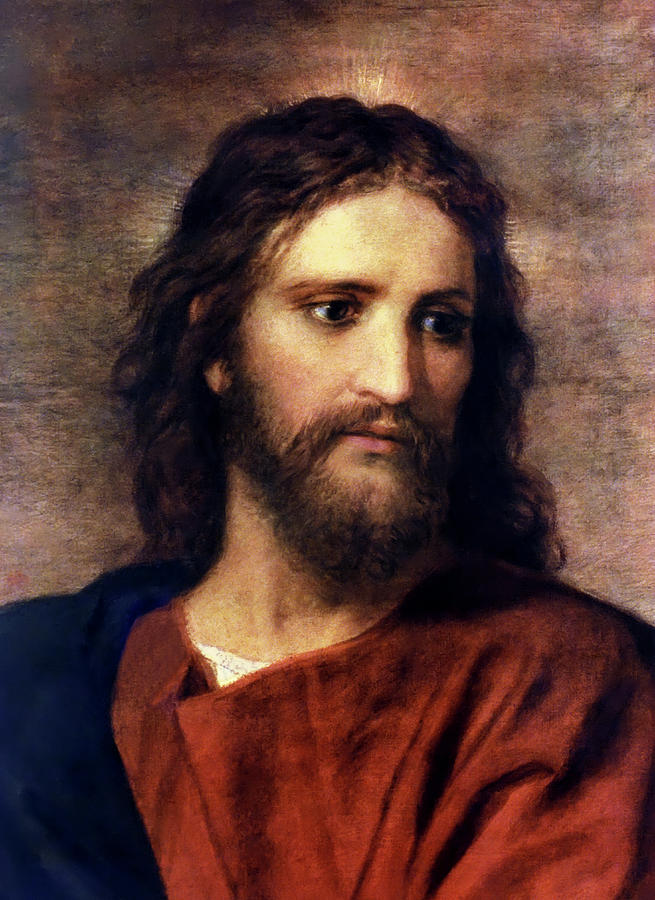 JESÚS
3 cosas para saber
Nació milagrosamente
Existió desde siempre
Murió por amor y resucitó
¿Qué dice la Palabra?
Lc 24, 13-35
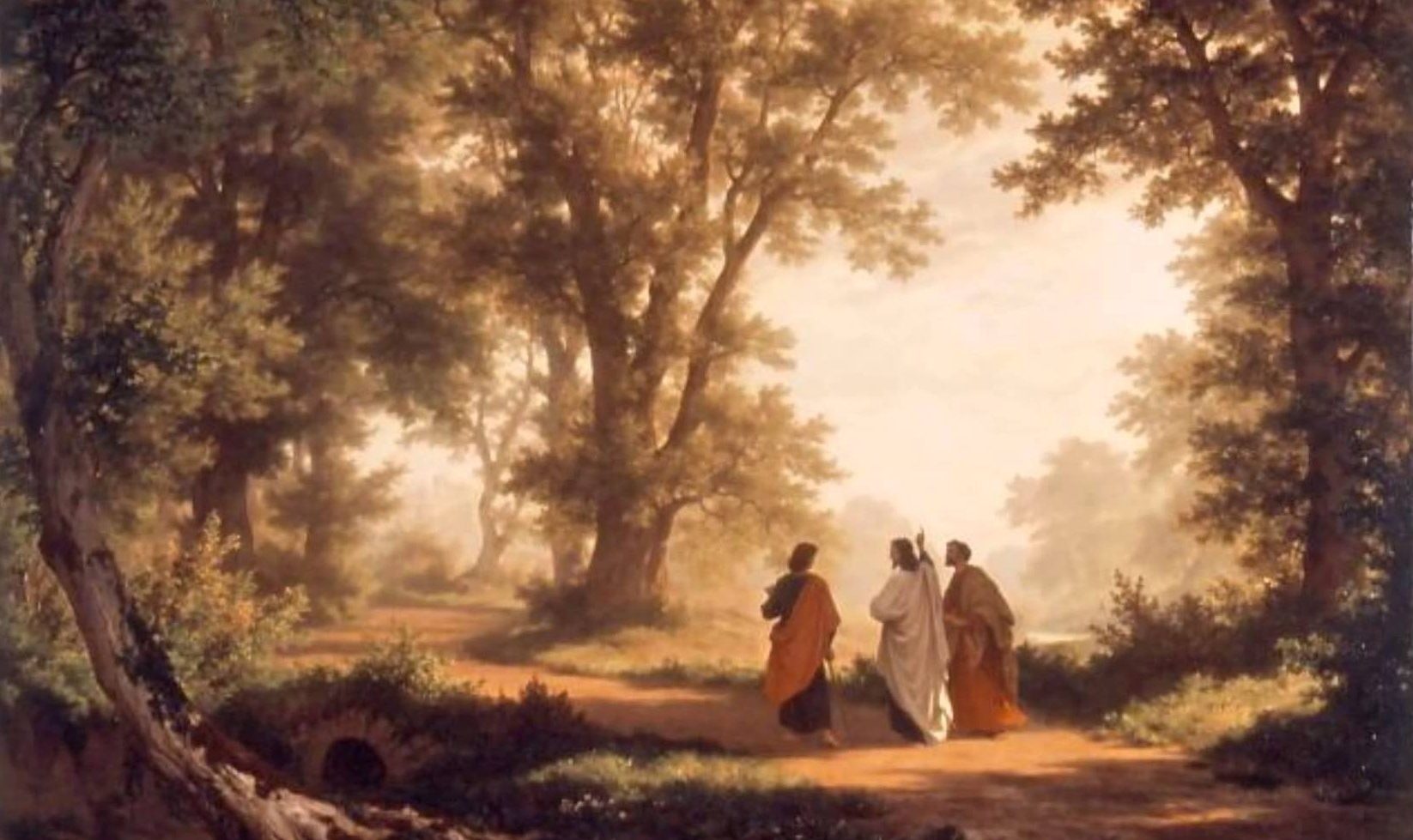 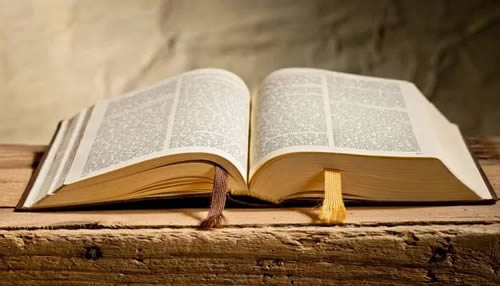 Jesús está en su PALABRA
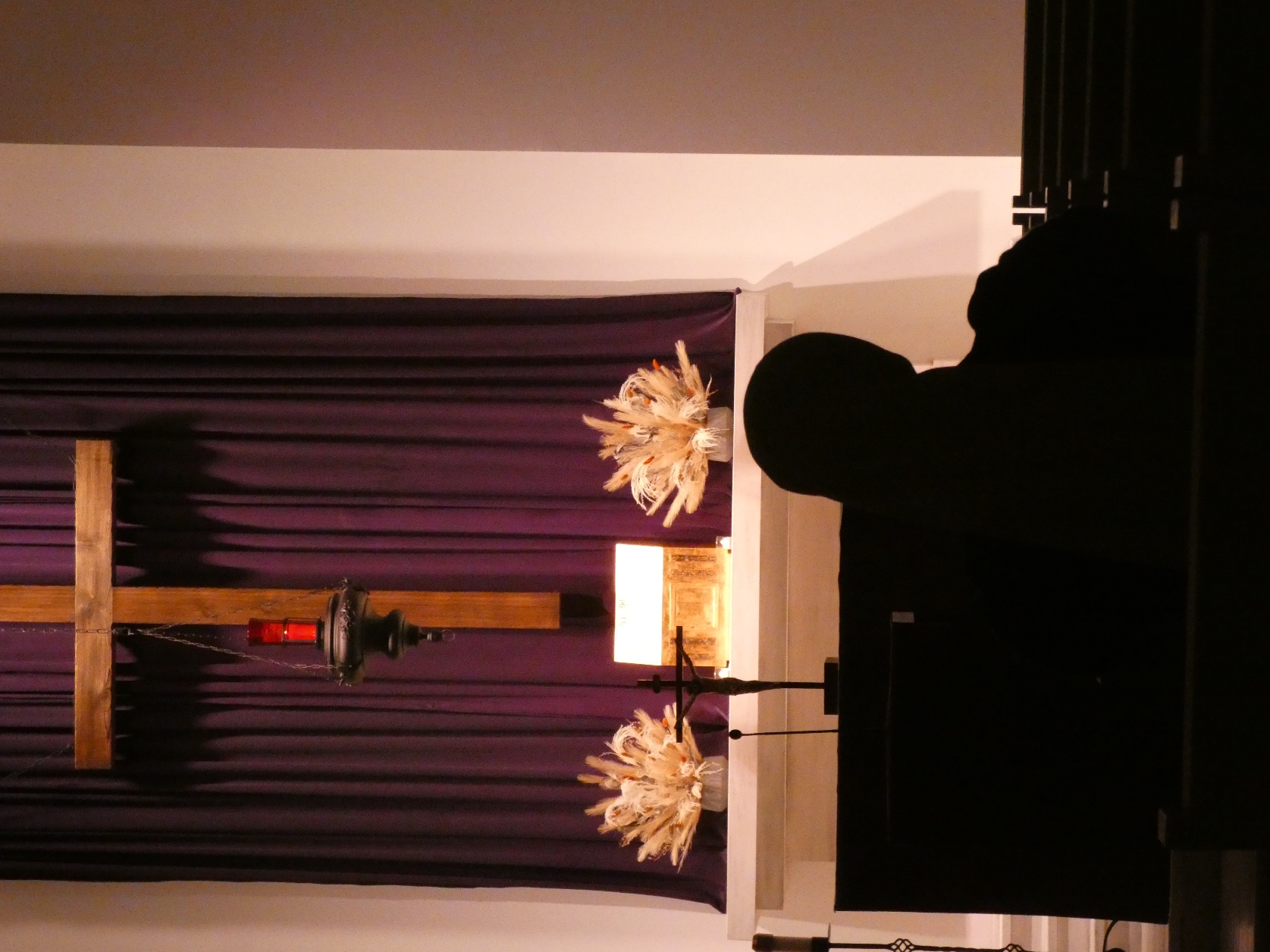 Jesús está 
en la EUCARISTÍA
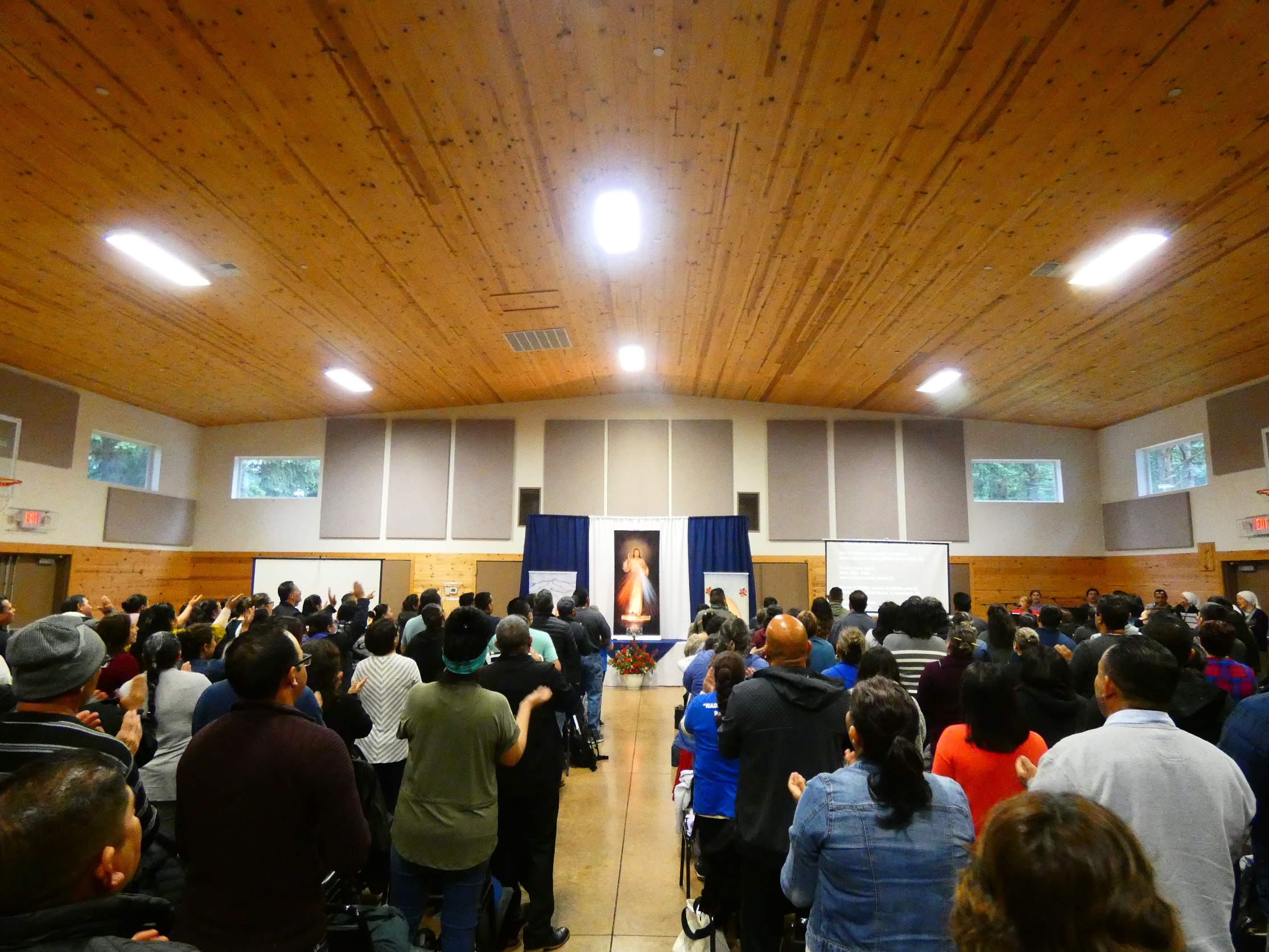 Jesús está en la COMUNIDAD
¿Qué medios nos pueden ayudar?
1. Leer la Palabra de Dios
2. Misa y Visita al Santísimo
3. Invertir tiempo con la comunidad
Tarea
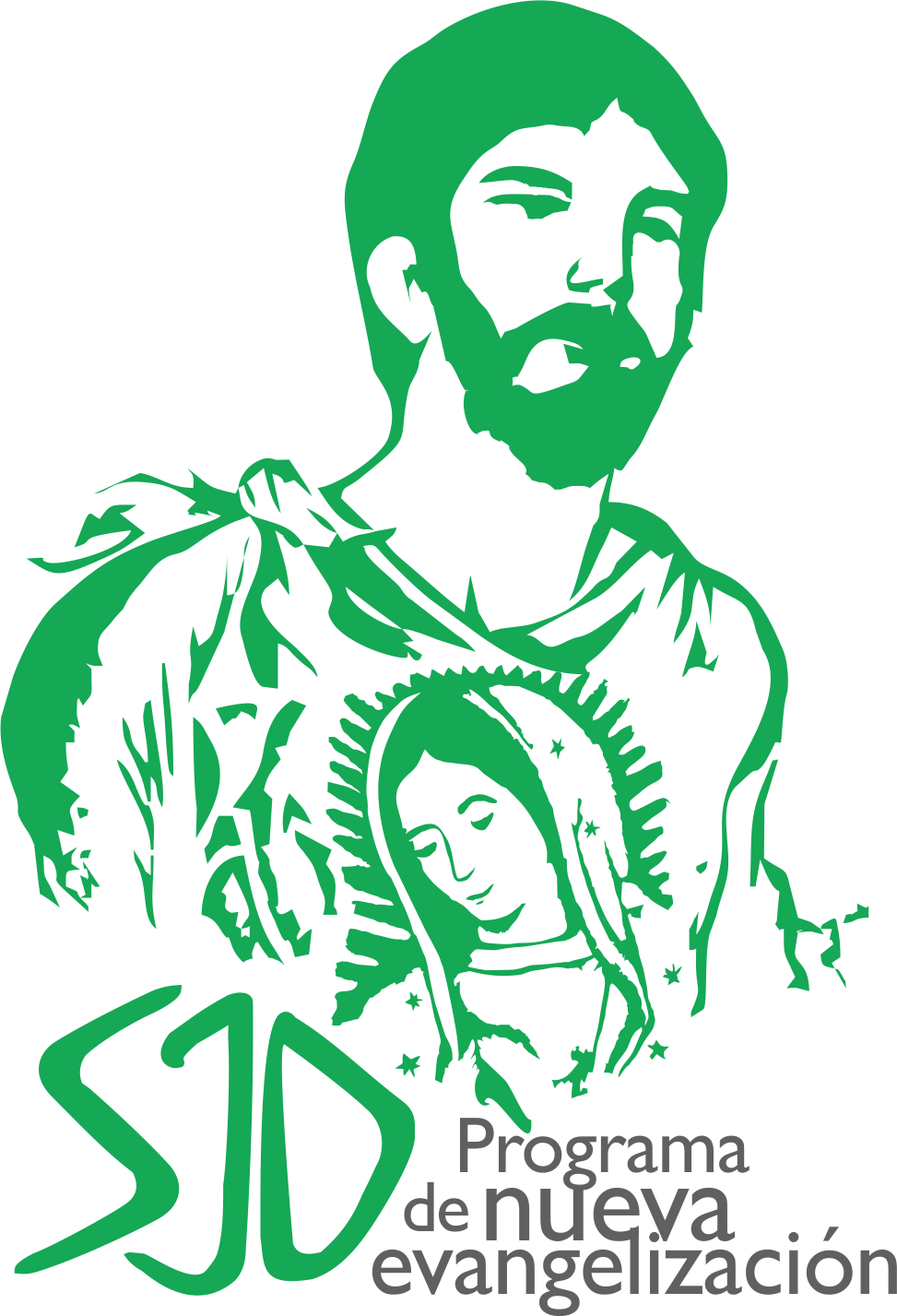 Casa de la PalabraLa Historia de la Salvación
Jesús, Dios con nosotros
MARZO